CMSD CREDIT RECOVERY PROGRAM
Alicia Moore, Project Manager
CMSD GRADUATION RATEBased on 2018 State Report Card
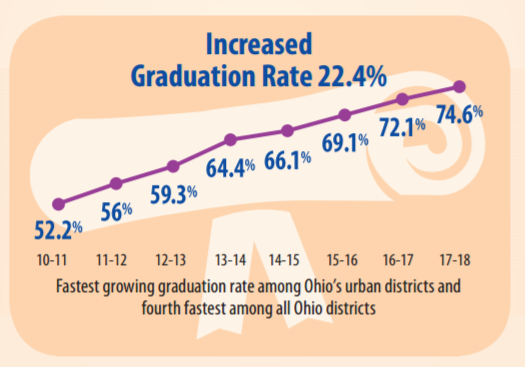 Retrieved from clevelandmetroschools.org
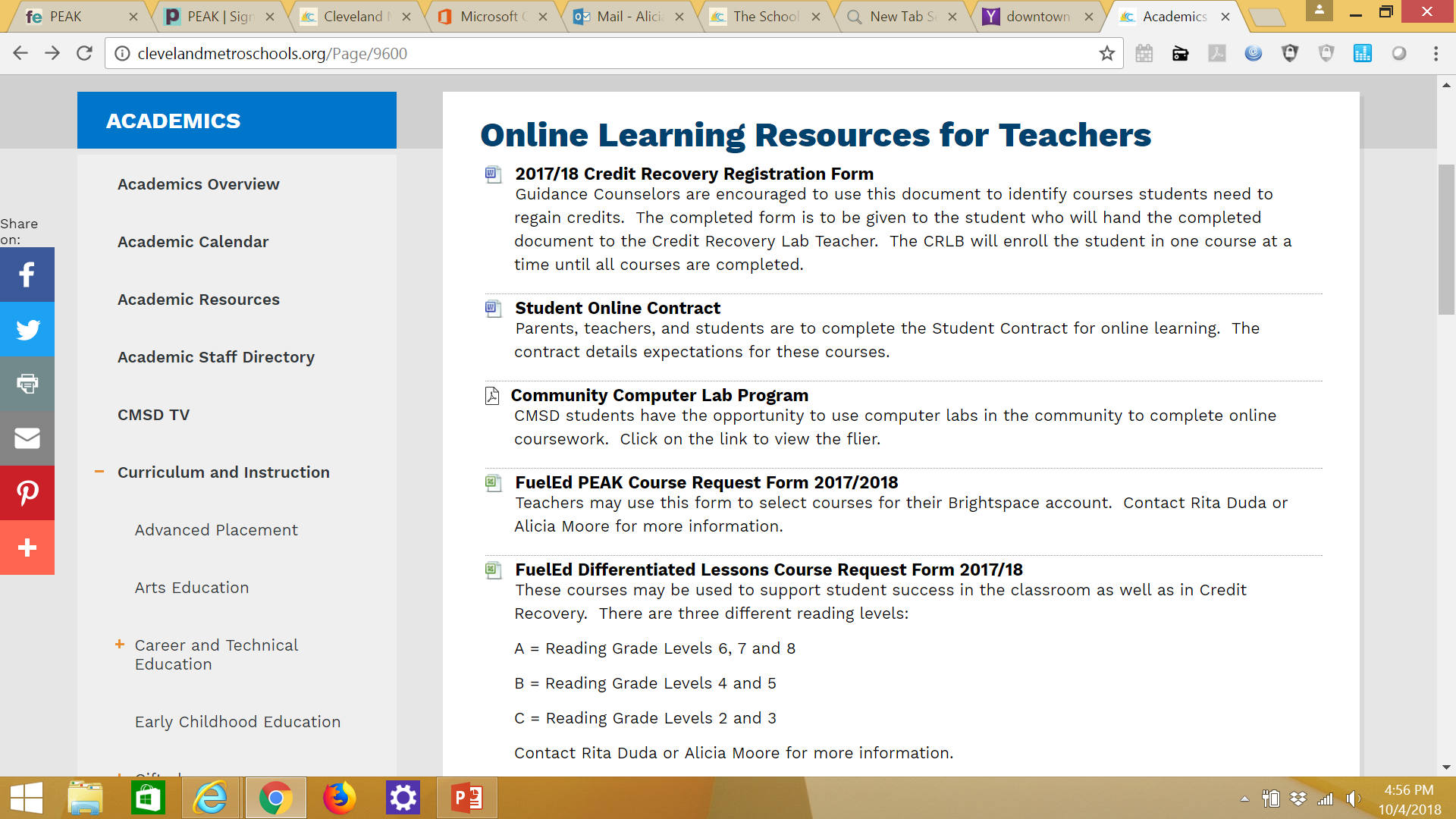 Online Resources
http://clevelandmetroschools.org/Page/9600
THE 
CREDIT RECOVERY PROCESS
No Course
Differentiated Lessons
Designed for students identified with IEPs, 504 Plans, ELL, or ESL who need Credit Recovery.
CR Lab Teacher must confer with Intervention Specialist prior to enrolling student into Differentiated Lessons.
Instructor-of-record must be certified/ licensed in the content area of course student being enrolled.
Can be used in the classroom to support student learning.
Content can be modified.
EXAMPLES OF DATA WALLS
EXAMPLES OF DATA WALLS
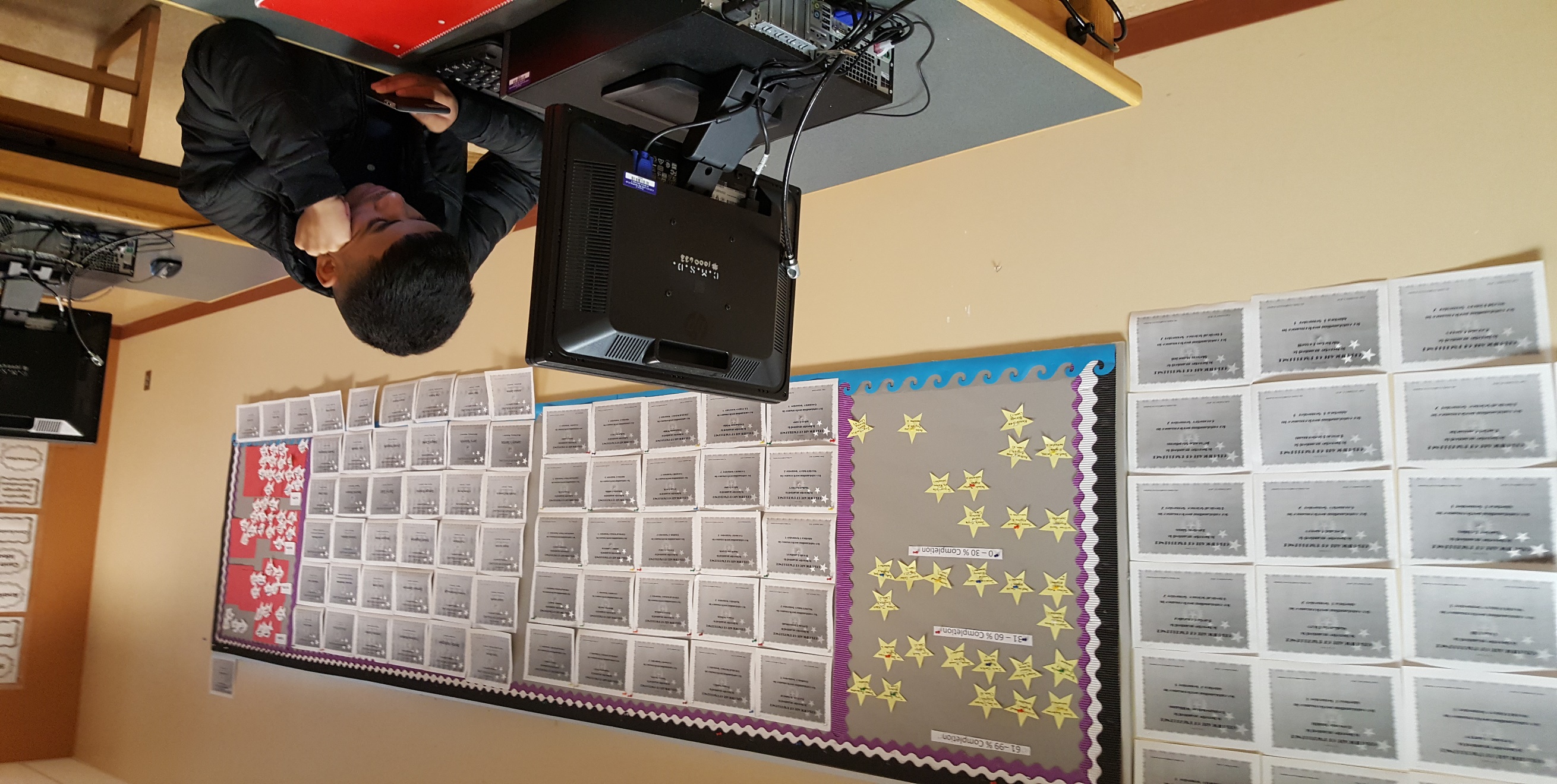 COURSE COMPLETION DATA WALL
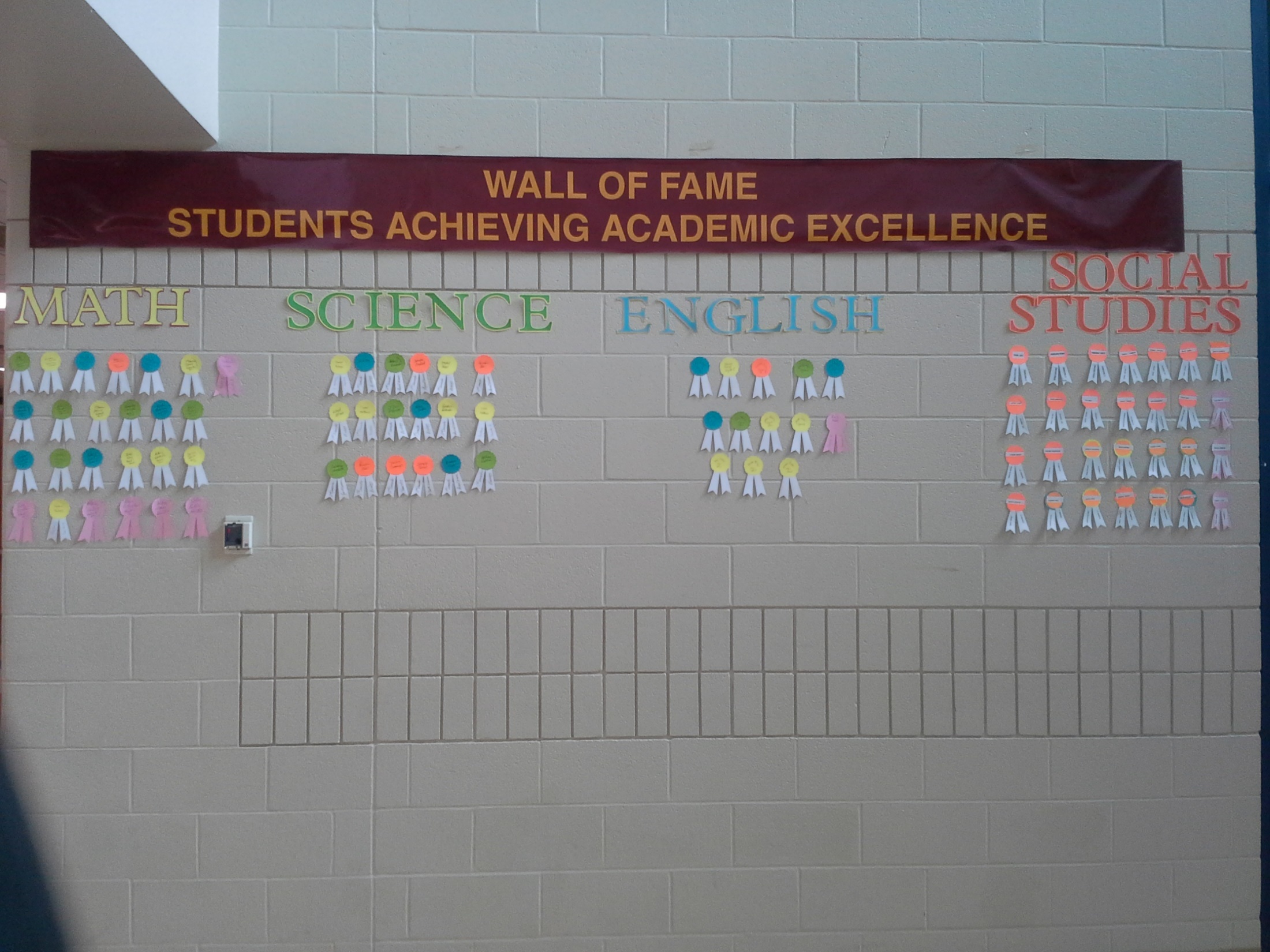 CELEBRATING SUCCESS
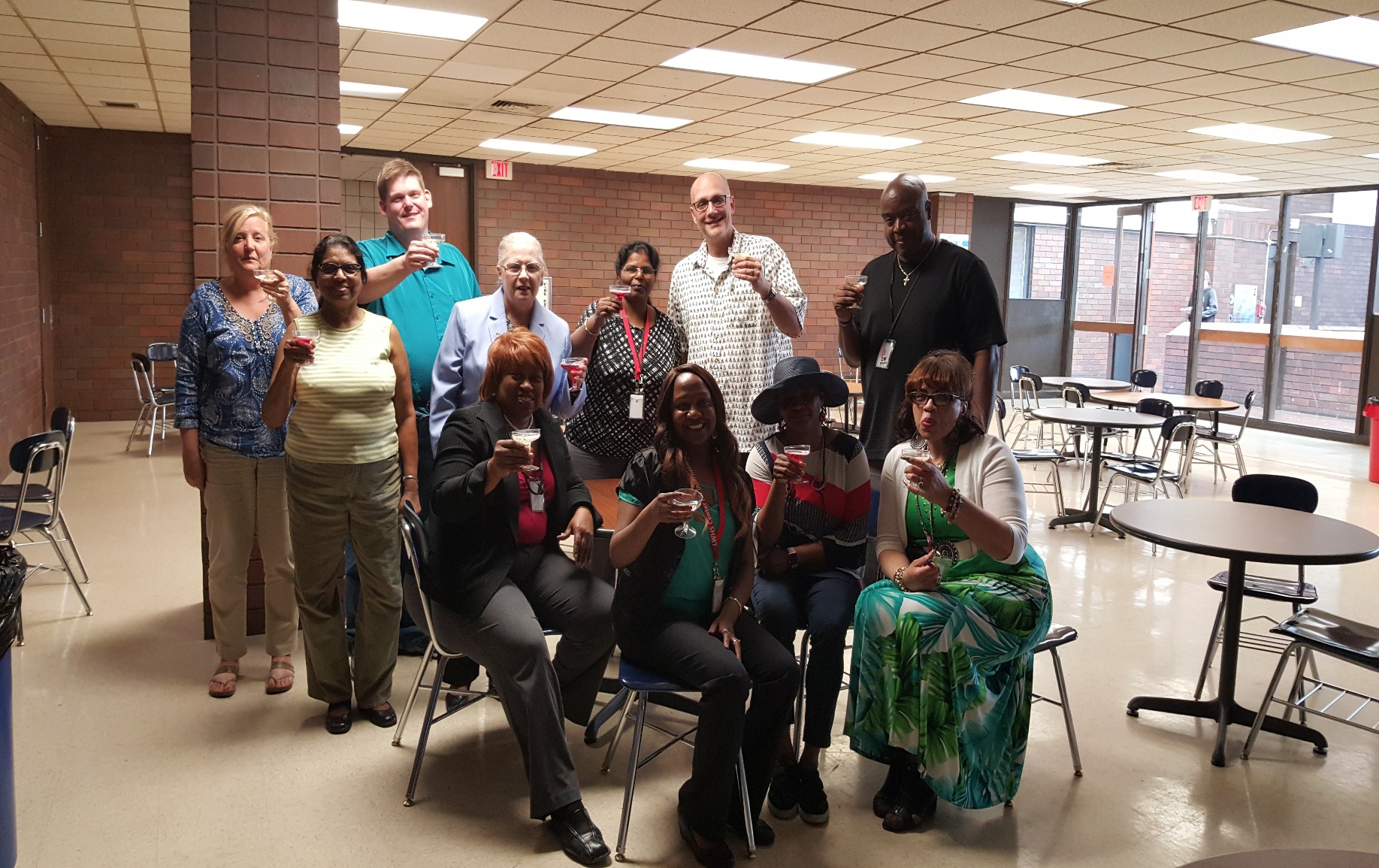 CONTACT INFORMATION
ALICIA MOORE:  Alicia.moore@clevelandmetroschools.org
		(216) 838-0167
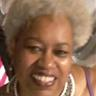